CLT Part 150 Update – Progress of TAC
ACR – October 2022
TAC
- First meeting held September 14th, 2022

- Introduction of consultant, CLT staff

Overview of terms, definitions (65 DNL, etc)
Overview of primary elements – Noise Exposure Maps and Noise Compatibility Program
Primary Elements
Noise Exposure Map
	- Description of noise levels for current and future conditions
	- Future model takes physical and operational changes into 		   	   consideration
Noise Compatibility Program
	-Recommendations for reducing, minimizing, and/or mitigating aircraft noise and land 	  use conflicts 
	  • Noise Abatement 
	  • Land Use Mitigation
 	  • Implementation Measures
TAC Meeting #1 Items
Feedback on fleet mix for model inputs
Review of roles/participation in future TAC meetings
Confirmation on organizations/groups to include in public meetings
Approval of monitoring locations
Procedural questions from TAC members
[Speaker Notes: 24 monitoring locations used to validate the model input data. This took place between October 4 and 11]
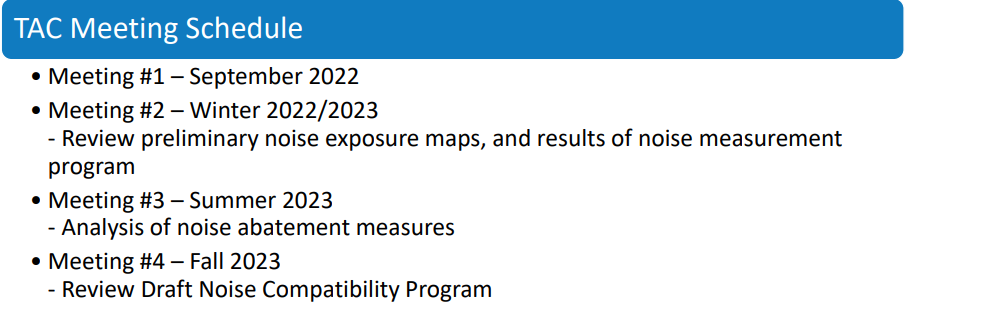